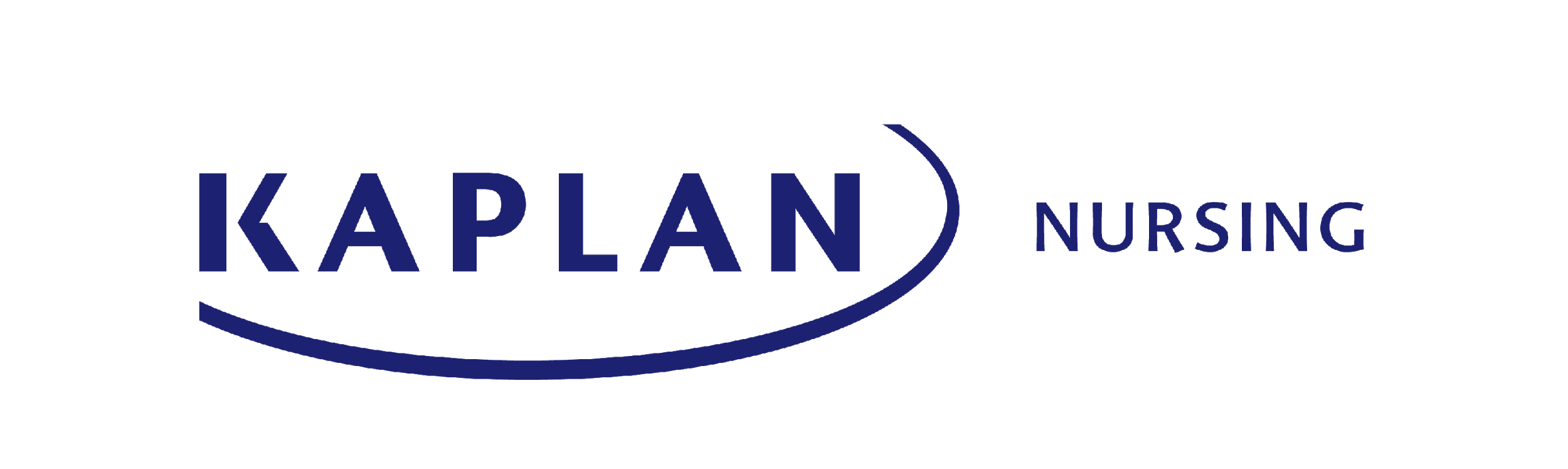 Active Classroom Instruction: Sepsis
[Speaker Notes: This lecture is provided by Kaplan Nursing to assist faculty to consider methods for changing standard lectures into active learning opportunities for students using the Next Generation NCLEX methodologies. Content for the lecture begins on slide 2 and includes information + a short video (about 2 minutes-you can skip this slide if you wish), a full NGN case study with 6 new NGN items followed by Case #2 allowing for student participation in answering pertinent information within slide 27. Slide 29 asks students to write their own NCLEX style questions – which could be shared in class and then slide 30 provides faculty with a sample NCLEX-style question. On slide 31 there is a 3rd Case that allows students to develop their own SBAR report + answer questions re: the case. A handout matching slides 15 & 16 “Potential Cardiac Medications for Septic Shock” is also provided to faculty to share with students. 

Note: this presentation is locked (password protected) so you can’t make changes inadvertently.]
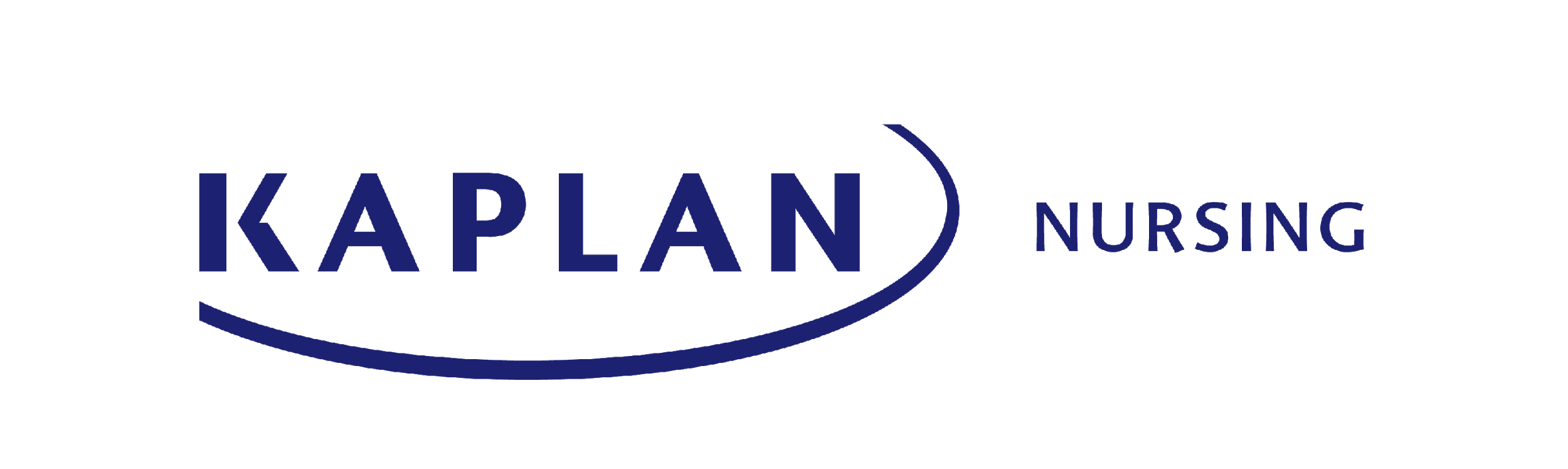 Sepsis
Inappropriate and overwhelming response of the body to infection
Life-threatening (from tissue damage & organ failure)
270,000
270,000 Americans die each year due to sepsis
⅓ who develop sepsis will die
Survivors left with life-altering adverse effects:
PTSD 
chronic pain and fatigue
amputations
organ dysfunction
[Speaker Notes: Sepsis
Sepsis is a clinical syndrome that has physiologic, biologic, and biochemical abnormalities caused by a dysregulated inflammatory response to infection. Sepsis and the inflammatory response that ensues can lead to multiple organ dysfunction syndrome and death.
Signs and symptoms of sepsis may include:
Fever, often high > 101.3oF.
Chills.
Altered mental status.
Anuria.
Localized skin infection, e.g., red sore skin around point of catheter insertion.
Burning urination or pelvic pain, e.g., for Foley catheter.
Tachycardia.
Tachypnea.
Risk factors:
Intensive care unit admission.
Bacteremia.
Advanced age (≥65 years).
Immunosuppression.
Diabetes and cancer.
Community-acquired pneumonia.
Previous hospitalization.
Genetic factors.
Epidemiology:
One national database analysis of discharge records from hospitals in the US estimated an annual rate of more than 1,665,000 cases of sepsis between 1979 and 2000. A retrospective analysis of an international database reported a global incidence of 437 per 100,000 person-years for sepsis between the years 1995 and 2015, although this rate was not reflective of contributions from low- and middle-income countries. In an analysis of 27 academic hospitals, between 2005 and 2014 rates of septic shock determined by clinical criteria increased from 12.8 to 18.6 per 1000 hospital admissions and mortality decreased from 55 to 51 percent.]
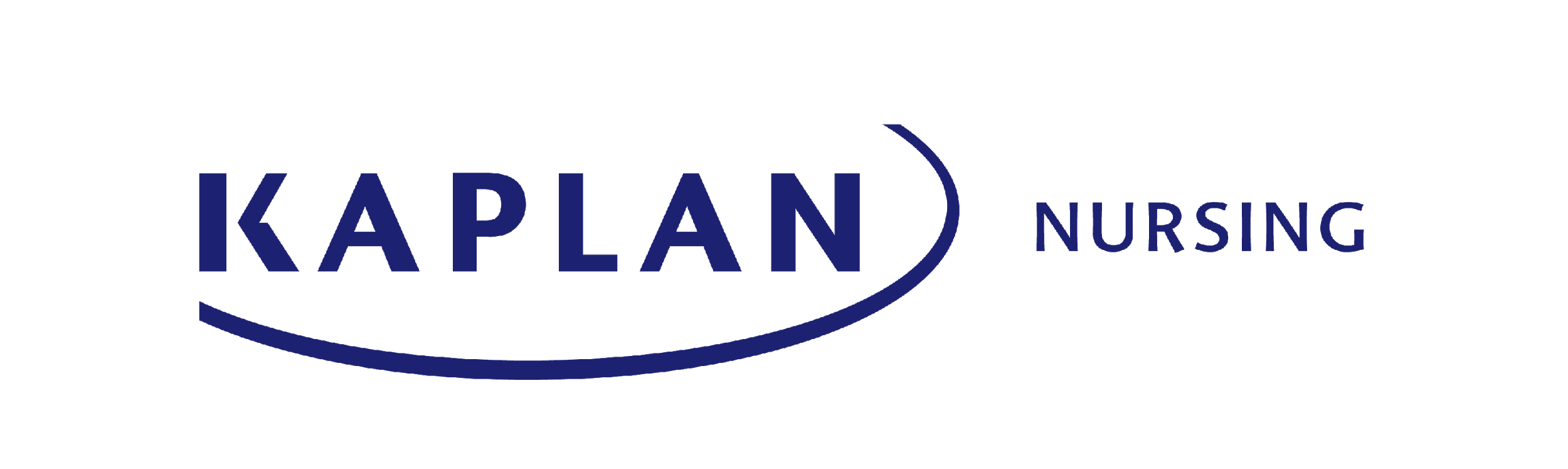 Learning Objectives - Sepsis
Review the etiology and pathophysiology of sepsis.
Recognize cues for early detection of sepsis.
Explore nursing and medical management of sepsis.
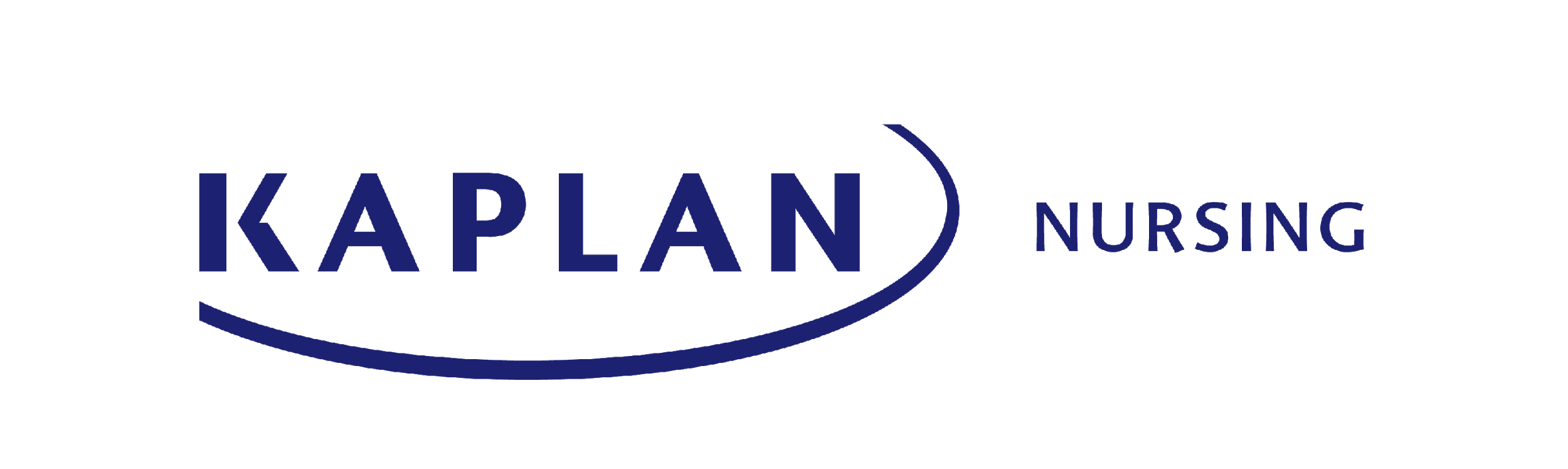 Learning Objective 1 - Sepsis
Review the etiology and pathophysiology of sepsis.
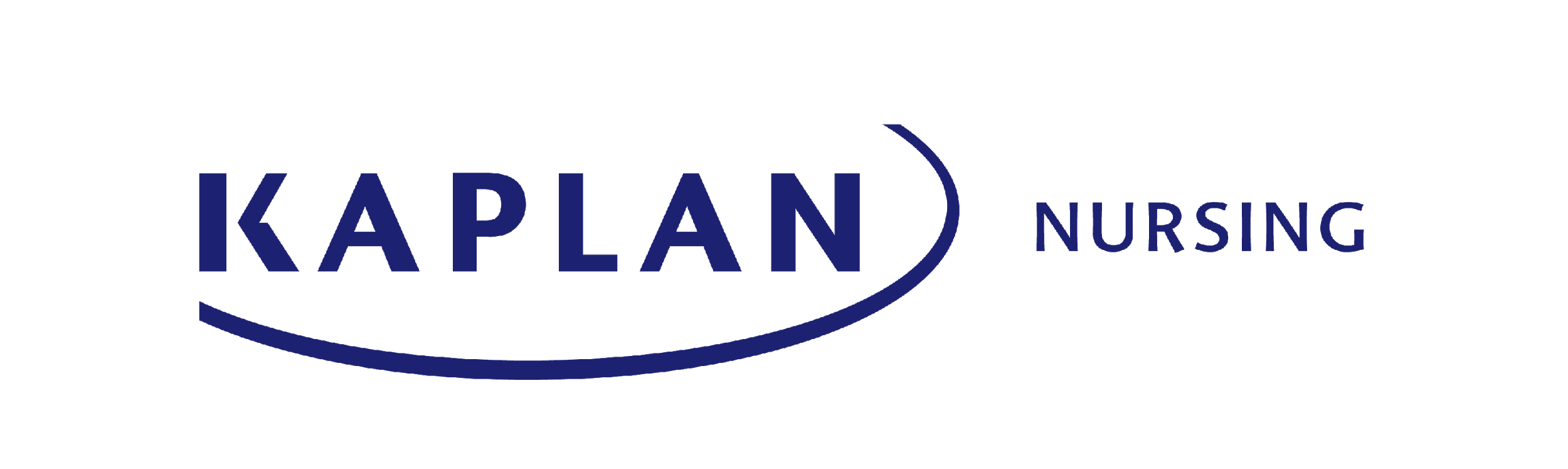 Essential Nursing Content Knowledge - Sepsis
Infection
→
→
Sepsis
Bacteremia
→
Septic Shock
[Speaker Notes: Sepsis begins with an infection, such as pneumonia, influenza, or urinary tract infection. It is important to note that any type of infection, not just bacterial, can cause sepsis. Viral, fungal, and even parasitic infections can cause sepsis. However, bacterial infections, whether primary or secondary, are the most common causes of sepsis. When viable bacteria enter the bloodstream, bacteremia has occurred. This is detected through blood cultures.

Pyrogenic bacteria release endotoxins that stimulate the release of inflammatory mediators that cause the systemic effects of inflammation, resulting in septic shock, one of the leading causes of death in intensive care units. The release of endotoxins sets off a cascade of events that ends up causing vasodilation: reduced blood pressure → decreased oxygen delivery to the tissues → cardiovascular shock. The effects are seen throughout the body, in the brain, liver, bone, and leukocytes. Shock occurs when sepsis advances to low cardiac output, low peripheral resistance, blood vessel injury, thrombosis, disseminated intravascular coagulation (DIC), and acute respiratory distress syndrome (ARDS).

Note that in 2016, the Third International Consensus Definitions for Sepsis and Septic Shock removed two words we used to associate with sepsis. “Severe sepsis” was eliminated because all sepsis should be considered severe. Additionally, using systemic inflammatory response syndrome (SIRS) criteria to diagnose sepsis was eliminated.]
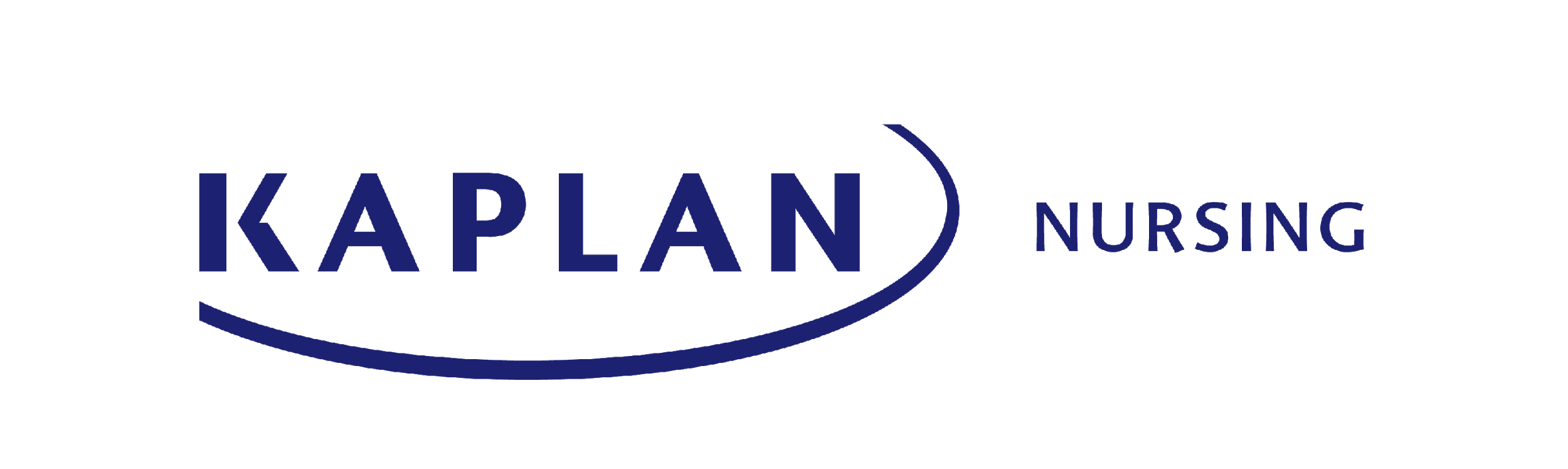 Essential Nursing Content Knowledge - Sepsis
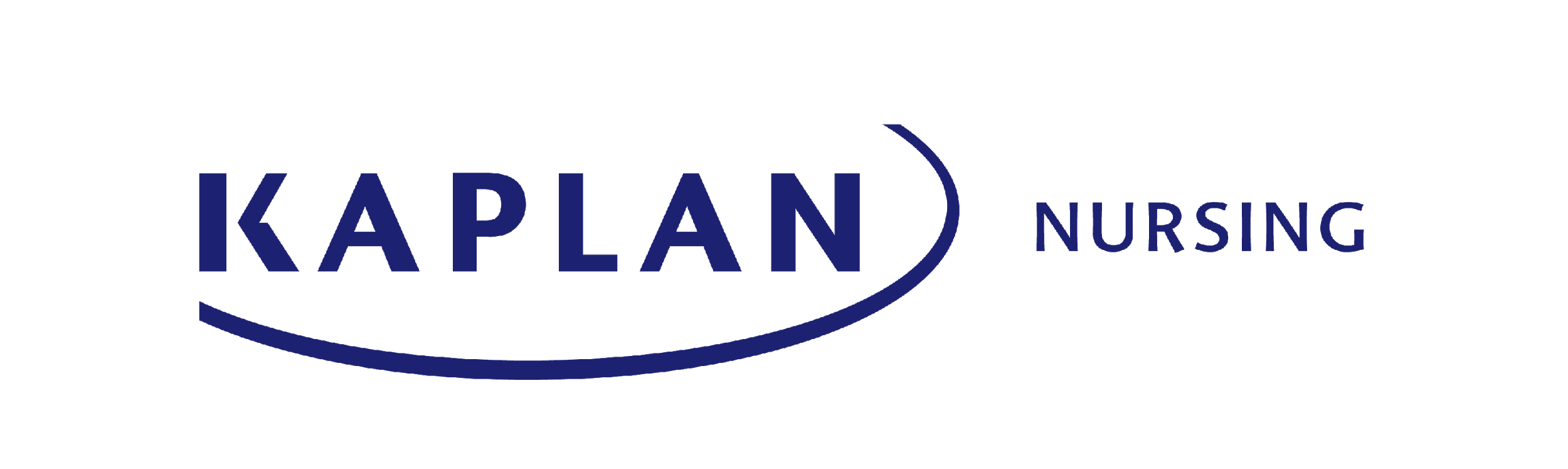 Essential Nursing Content Knowledge - Sepsis
Disseminated Intravascular Coagulation
Activation of the clotting cascade triggers small fibrin clots → blockage of small and medium blood vessels → decreased organ perfusion → organ failure.
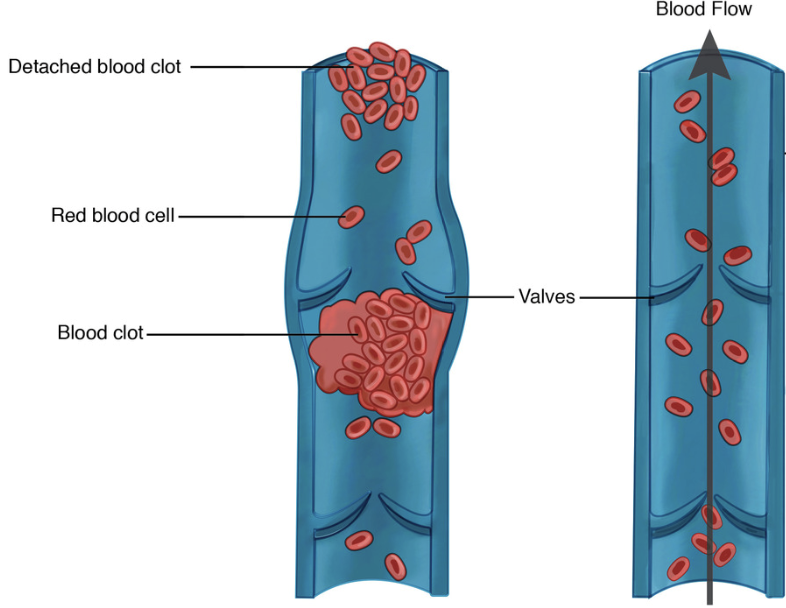 Multiple fibrin clots → decreased platelets and clotting factors available → severe bleeding throughout the body.
[Speaker Notes: Let’s address DIC for just a moment. DIC can be triggered by anything that activates the clotting cascade. A number of disorders have this potential, such as sepsis, trauma, liver disease, heat stroke, cancers, obstetric emergencies (HELLP syndrome, eclampsia, placental abruption, acute fatty liver, and so on), vascular abnormalities (ruptured or leaking aneurysm, hemangioma, and so on), or severe toxic reactions (such as to a snake bite or a recreational drug, transfusion reactions, or transplant rejections).
DIC is not always fatal, but it causes a very significant increase in morbidity and mortality, especially when triggered by sepsis, which is the most common cause. Because of the uncontrolled bacteremia, the coagulation cascade is triggered, and the body tries to throw all it has at this infection. When the clotting cascade is activated, fibrin clots begin to form in small and medium-sized vessels. There are two major issues here. First, blood supply to major organs may be blocked, causing organ failure. Second, platelets and clotting factors are used up, leading to severe bleeding throughout the body.
We really want to identify sepsis early before DIC begins. However, if it has advanced, then we must identify DIC early. We will talk in a minute about how to identify it and what we do about it once it has been identified.

Other Laboratory tests to watch for with DIC are: Signs and symptoms of acute DIC include rapid development of hemorrhage, such as oozing from venipuncture sites, arterial lines, surgical wounds; development of petechiae or other ecchymotic lesions (dark purple bruising); and hematomas. Bleeding may occur in the eyes, nose, and gums. Usually bleeding will be seen in three or more unrelated sites. Hemorrhaging into closed body compartments also may occur and should be considered.]
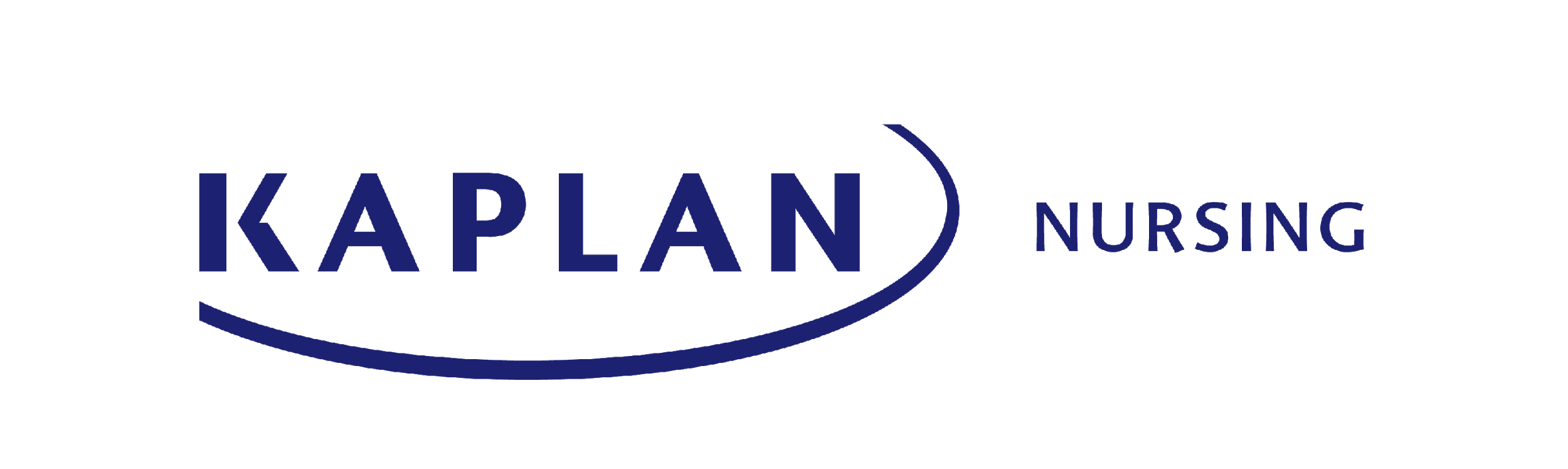 Learning Objective 2 - Sepsis
Recognize cues for early detection of sepsis.
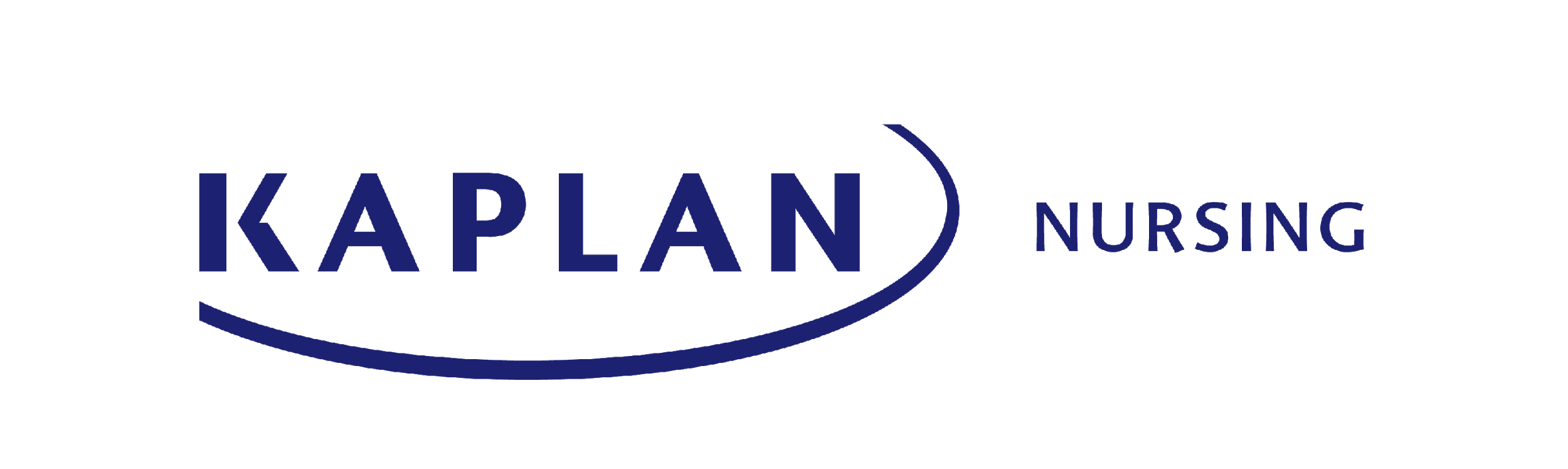 Essential Nursing Content Knowledge - Sepsis
positive fluid balance >20 mL/kg over 24 hours
blood glucose > 140 mg/dL (7.7 mmol/L)
urine output of < 0.5 mL/kg/hr for at least 2 hrs
[Speaker Notes: Since 2002, early goal-directed therapies used to treat sepsis have been shown to reduce mortality, even in septic shock. The key is to recognize the signs and symptoms of sepsis early.
Temp: > 38°C or 100.4°F or < 36°C or 96.8°F
Tachycardia: >90 bpm
Tachypnea: >20 breaths per minute
Progressive deterioration of mental status
Altered mental status
Significant edema or a positive fluid balance (>20 mL/kg over 24 hours)
What is fluid balance? It is the amount of fluid we are giving a client minus the amount of urine that is put out. We give fluids to keep the mean arterial pressure (MAP) stable. So, when we give more fluid than there is urine output, the fluid balance is positive. When that fluid balance equals out to greater than 20 mL/kg in 24 hours, then it is considered significant. How would we see this visually? Usually by severe edema.
Hyperglycemia (blood glucose > 140 mg/dL [7.7 mmol/L]) in absence of diabetes
Acute oliguria (urine output of < 0.5 mL/kg/hr for at least 2 hours despite adequate fluid resuscitation)
Additional signs and symptoms include inflammatory variables (leukocytosis or leukopenia, or WBC > 12,000 or < 4000); hemodynamic variables (arterial hypotension, or systolic blood pressure [SBP] < 90 mm Hg, MAP < 70 mm Hg, or SBP decrease > 40 mm Hg); indications of organ dysfunction (arterial hypoxemia, acute oliguria, increase in creatinine, coagulation abnormalities, ileus, thrombocytopenia [platelets < 100,000], hyperbilirubinemia); and indications of poor tissue perfusion (hyperlactatemia > 1 mmol/L and decreased capillary refill).

Septic shock occurs if the client is unable to maintain a MAP of more than 65 mm Hg or they have a serum lactate greater than 2 mmol/L in the absence of hypovolemia.

Do you remember how to calculate MAP? Let’s review this real quick. MAP = [SBP + (2 ⨉ diastolic blood pressure)] ÷ 3. For example, if the client’s blood pressure is 120/80, we would calculate MAP by multiplying 80 ⨉ 2 (160) and adding 120 = 280, and then divide by 3. We would get a MAP of 93.3 mm Hg. MAP gives us a good indication of blood flow. It is more accurate than looking at SBP alone.]
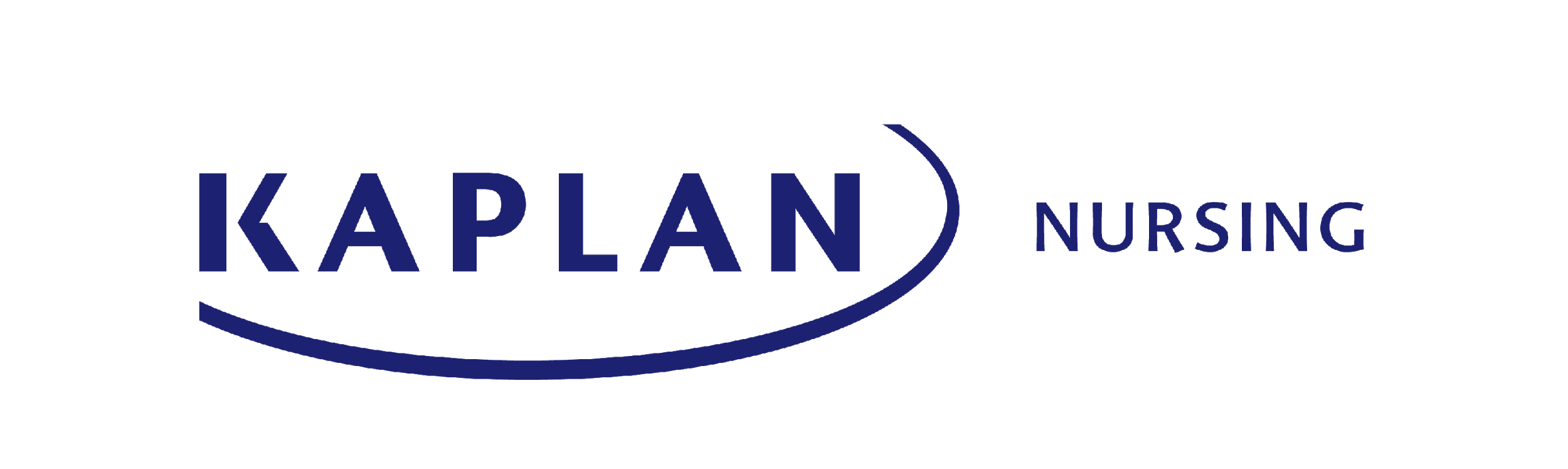 Essential Nursing Content Knowledge - Sepsis
TIME
Temperature change
Infection
Mental decline
Extremely ill
[Speaker Notes: Screening and early detection of sepsis is essential. The earlier we detect sepsis, the better the outcome. This is something we nurses can control!
To recognize the signs and symptoms of sepsis, remember the mnemonic TIME:
Temperature increased or decreased
Infection (client has signs and symptoms of infection)
Mental decline (such as confused, sleepy, difficult to arouse)
Extremely ill (severe pain, discomfort, and shortness of breath)
When we identify a client with a positive sepsis screen, it is time to call the health care provider—immediately! Many facilities have a protocol in place that nurses should follow when a sepsis screen is positive. Be sure to be aware of the protocols in your facility.]
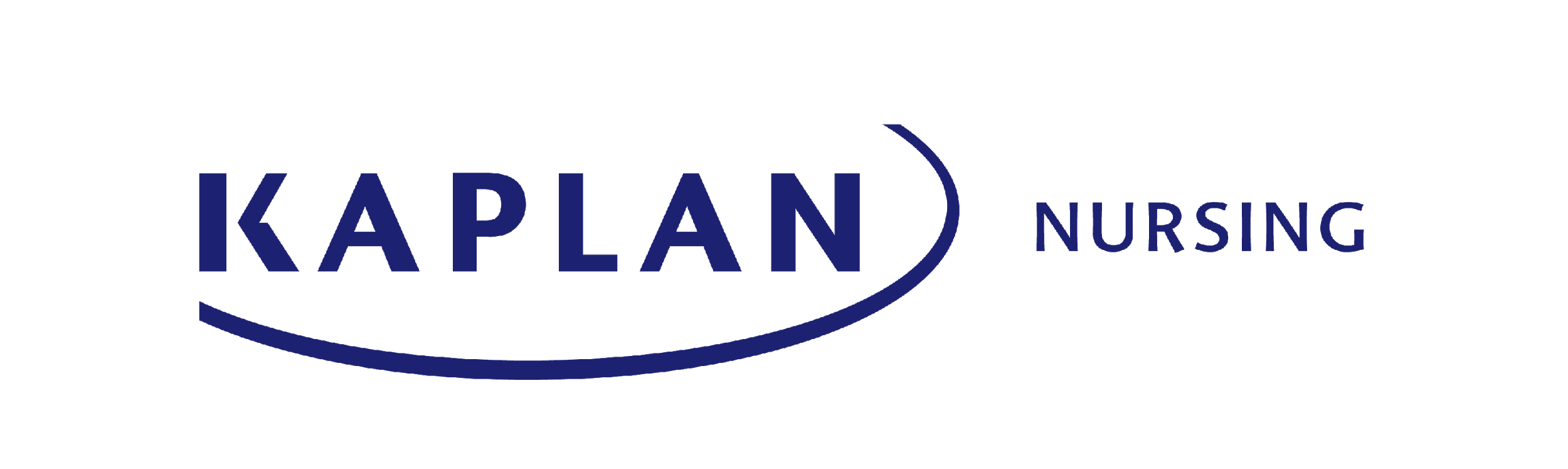 Essential Nursing Content Knowledge - Sepsis
Lab Values
[Speaker Notes: Laboratory tests that confirm a diagnosis of DIC would show that the clotting cascade has been activated and clotting factors are being used up. Other tests may confirm end organ damage (elevated lactate dehydrogenase [LDH], elevated creatinine, decreased pH, decreased PaO2).]
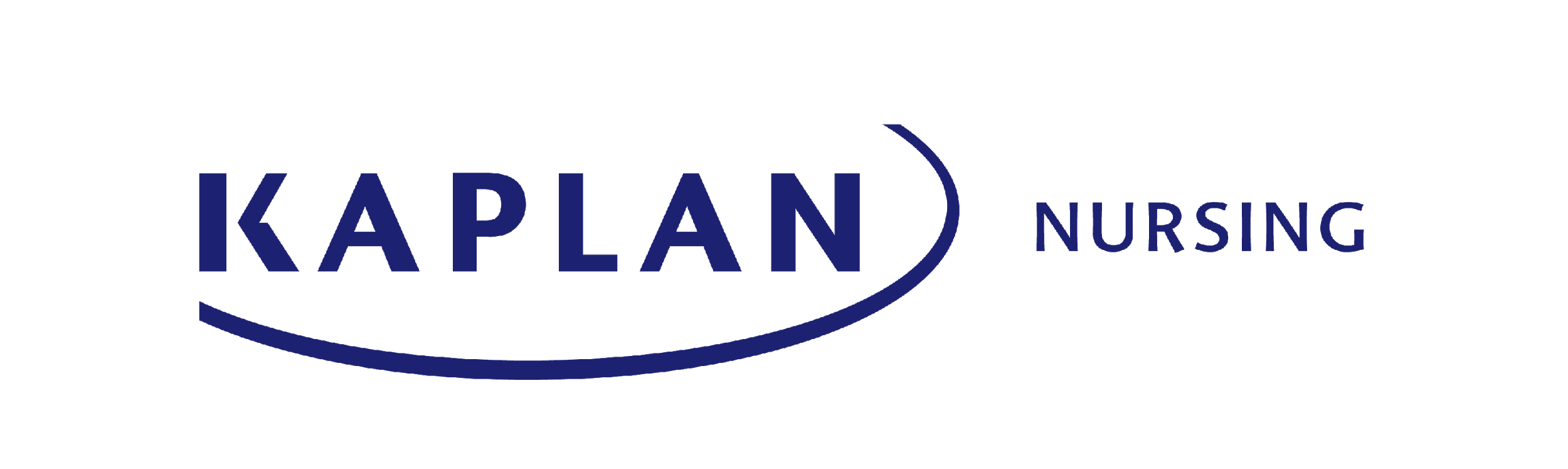 Learning Objective 3 - Sepsis
Explore nursing and medical management of sepsis.
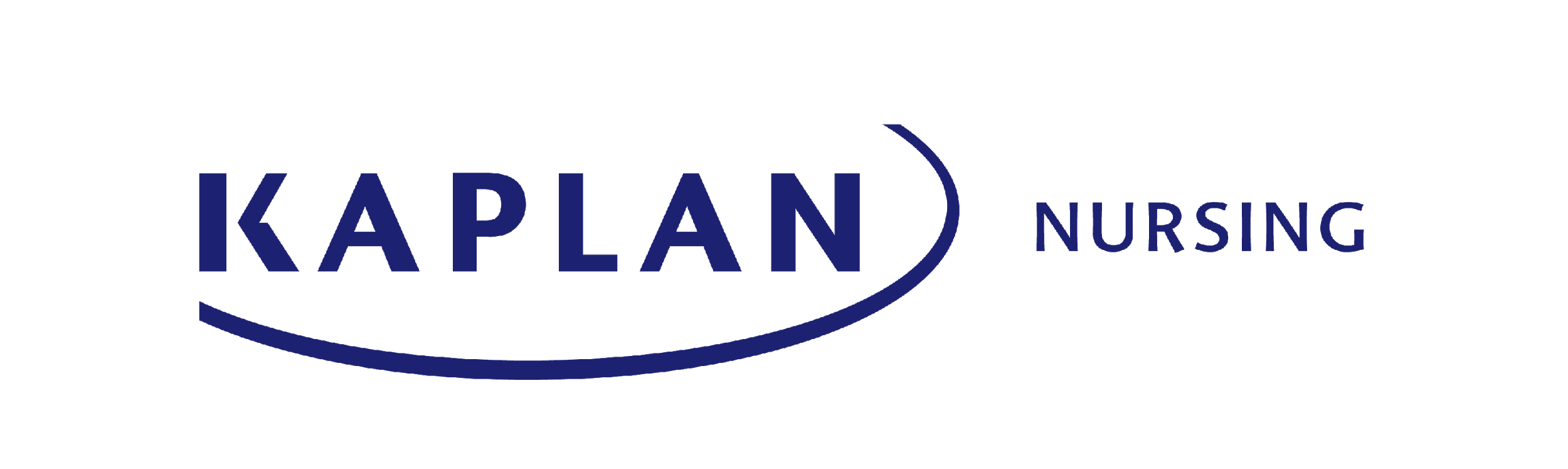 Initial Nursing Management - Sepsis
Obtain cultures before beginning antibiotics.
2.  Monitor temperature.
3.  Control blood glucose.
4.  Begin pressure injury prophylaxis.
5.  Monitor for hemodynamic instability.
[Speaker Notes: At the first indication of sepsis, we will culture all the potential sites of infection. This would include blood cultures, wound cultures, urine cultures, cultures from central lines or catheter tips, and so on. Anything that could be infected will be cultured. We will continue to monitor the client’s vital signs, including temperature and hemodynamics. We will monitor for and treat hyperglycemia, even if the client has not been diagnosed with diabetes. The stress caused by sepsis can lead to hyperglycemia. We also will begin prophylaxis for pressure injuries, as with decreased tissue perfusion the client is at a high risk for skin breakdown.]
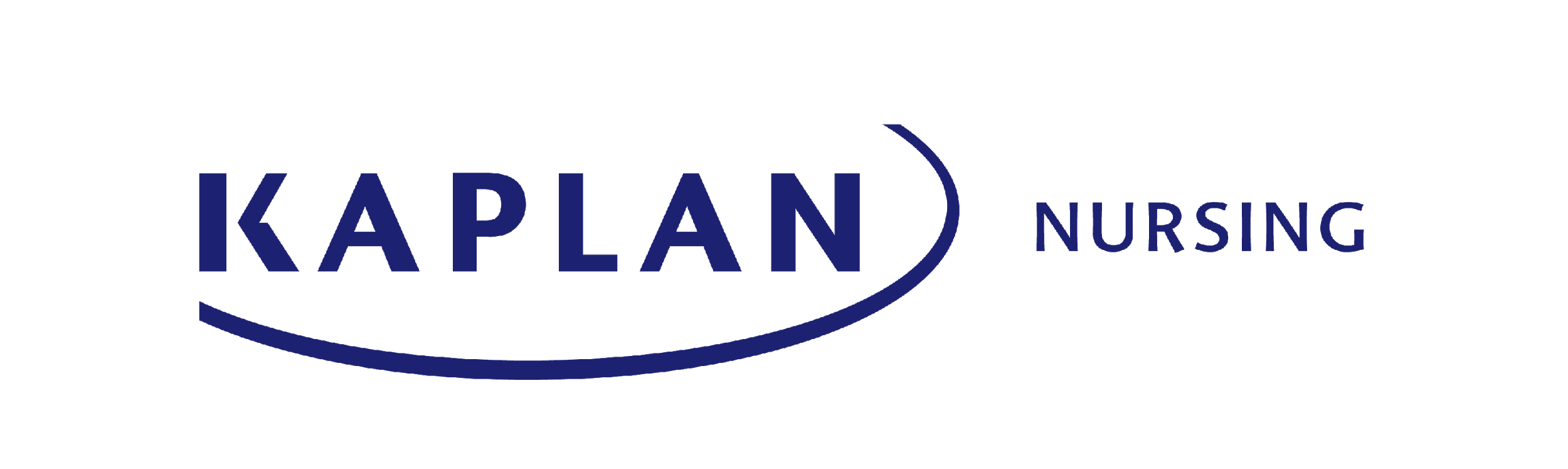 Potential Cardiac Medications for Septic Shock
[Speaker Notes: There is a great presentation on shock in the Kaplan Channel. We talk about fluid resuscitation and more of the general medications used in shock. Here we focus specifically on the medications we might use to support the heart and improve oxygen delivery to the tissues in the case of septic shock.

When we have a client who has progressed to septic shock, we are very concerned about oxygen delivery to the tissues. We will put the client on supplemental oxygen, if they are not already intubated and mechanically ventilated (this may be necessary). We will continue aggressive fluid resuscitation using crystalloids. Antibiotics will be continued. We may need to add other medications to support the client hemodynamically. Vasopressors, such as norepinephrine, are common. Inotropes, such as dobutamine, alter the force of cardiac contractions. Anticoagulants, such as low-molecular-weight heparin, are used at this point to stop the clotting that can use up all the clotting factors and lead to DIC.

Surviving sepsis is not the end of the road for this disease. Survivors may develop a form of PTSD called post-sepsis syndrome. It is important to address mental health issues sooner rather than later and educate families and clients on what to expect. Following discharge, clients may need physical therapy, home health, and other care. They may be discharged with drains, lines, medications, special diets, and other educational needs. They may struggle with pain and need follow up care to deal with this adverse effect. They also will need to be taught symptoms of complications and how to avoid infections leading to sepsis in the future.]
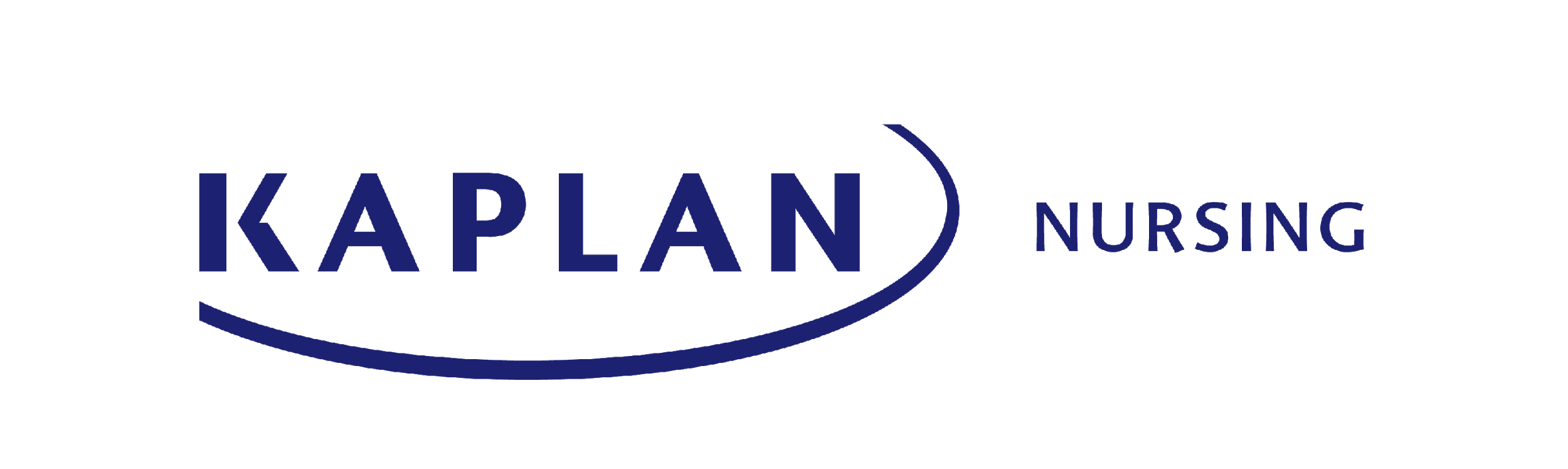 Potential Cardiac Medications for Septic Shock
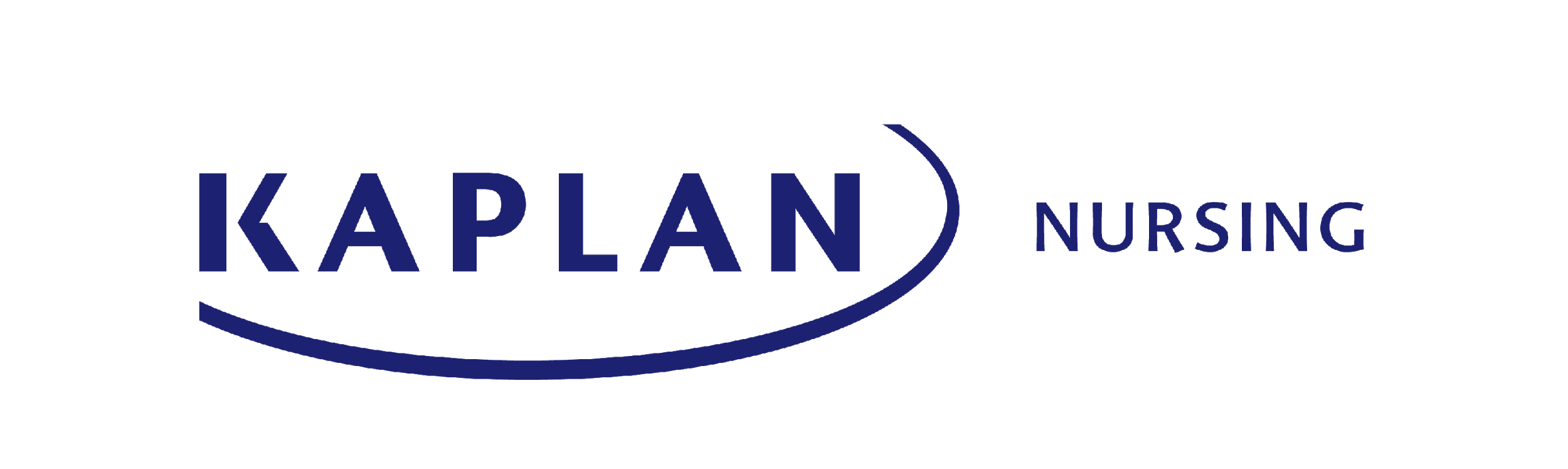 Kaplan Nursing Decision Tree
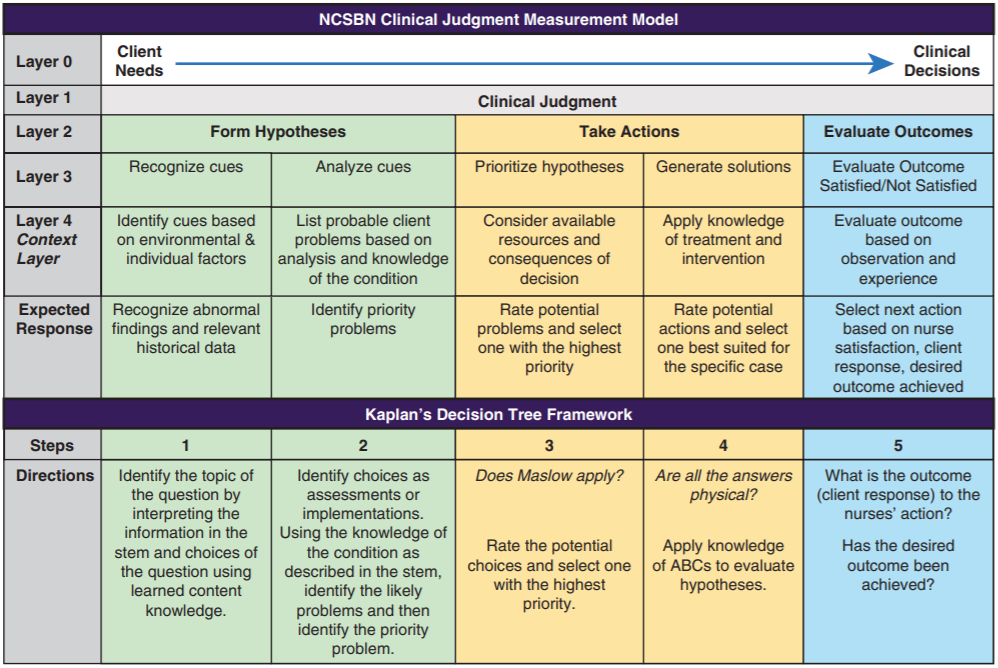 [Speaker Notes: As we move to the NGN style questions let’s review a bit about the National Council of State Boards of Nursing Clinical Judgment Measurement Model & compare it to the Kaplan Decision Tree. The NGN NCLEX will include a case study - (presented in the following slide) & then each case will have 6 questions related to the case. Each question will measure one component of the CJ model ie. recognize cues, analyze cues, etc. 
The Kaplan Decision Tree is a method where students can walk through clinical judgment by following the steps – such as identify the topic of the question (recognize cues) and determine if the answer choices are assessment or implementation (analyze cues). When determining what actions to take (prioritizing hypotheses & generating solutions) the student should ask themselves “does Maslow apply” to this question/answers and are the answers all physical – which takes precedence over psychosocial answers - particularly are the ABCs involved? 
And the final question of the 6 will be related to evaluating outcomes which is the final step in the Kaplan Decision Tree – does the answer make sense and what is the outcome?]
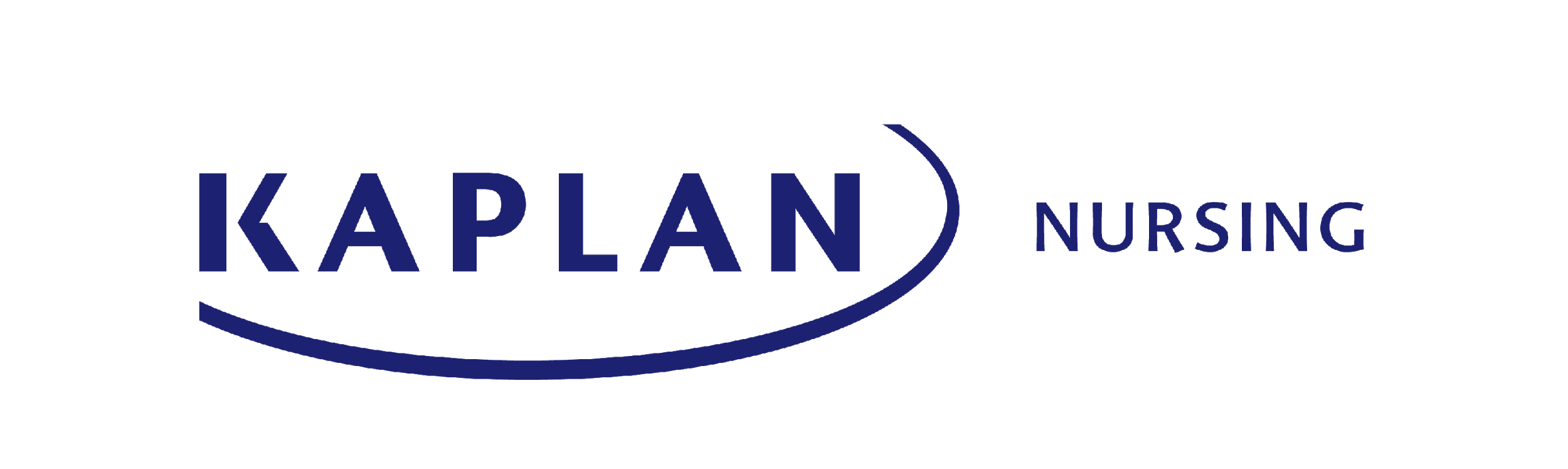 Case Study #1: SBAR - Sepsis
Situation, Background, Assessment, Recommendation
S = Nursing Handoff Communication, 0700
B = Ms. Smith, 45 y/o female with DM type 2 and osteomyelitis, preparing for discharge following debridement of a right foot ulcer and several days of IV vancomycin infusion. She will continue to receive IV antibiotics at home. Scheduled for discharge with a peripherally inserted central catheter (PICC) in the left antecubital space. 
A = Awake, confused, and reports feeling anxious and a “little short of breath.” Lungs clear to auscultation. Reports pain 6/10 at the surgical site. Rt foot dressing and PICC dressing are dry and intact. Oral and IV intake for the past 24 hours = 2200 mL. Urine output = 420 mL. 

R =
What are your recommendations? Let’s go through the Clinical Judgment Measurement Model to determine!
[Speaker Notes: SBAR stands for situation, background, assessment, and recommendation.

Stop and think about this report: What information concerns you about your client?

Recommendation: Evaluate shortness of breath, breathing pattern/breath sounds, I&O, fever, heart rate, elevated BP, pain, difficulty sleeping. 
Resources Q 1-6:
Ignatavicius, D., Workman, M.L., and Rebar, C. (2018). Medical-surgical nursing: Concepts for 
interprofessional collaborative care (9th ed.) Elsevier, 760-766.
Lewis, S., Bugher, L., et al. (2017). Medical-surgical nursing: Assessment and management of 
clinical problems (10th ed.) Elsevier, 1592, 1604-1607.]
Case Study:
Diabetes Mellitus (DM), discharge with PICC
A 45-year-old female client with a diagnosis of diabetes mellitus type 2 and osteomyelitis is preparing for discharge following debridement of a right foot ulcer and several days of IV vancomycin infusion. The client is scheduled to be discharged with a peripherally inserted central catheter (PICC) in the left antecubital space so she can continue to receive intravenous antibiotics at home. The client is awake and confused and reports feeling anxious and “a little short of breath.” Lungs are clear to auscultation. The client reports pain at the surgical site of 6/10. The right foot dressing and PICC dressing are dry and intact. Oral and IV intake for the past 24 hours: 2200 mL. Urine output: 420 mL.
[Speaker Notes: An unfolding case study is a set of 6 questions relating to the same client vignette. Within each 6-question NGN set, the student will see a succession of
different NGN item types; for instance, the first question in a set might be a Highlighting item, the second question a Matrix item, the third a Cloze item, and 
so on. Navigation of these NGN question sets will take the form of a split screen. For each set, the stimulus will remain static on the left-hand side of the 
screen (unless a new tab of information is added), while the right-hand side of the screen changes as the student answers the individual NGN questions.]
Read the case study provided, then refer to the case study to answer the question.
Highlight the significant assessment findings that should be reported to the health care provider following the assessment?

Vital Signs:
Case Study:
DM, discharge with PICC
A 45-year-old female client with a diagnosis of diabetes mellitus type 2 and osteomyelitis is preparing for discharge following debridement of a right foot ulcer and several days of IV vancomycin infusion. The client is scheduled to be discharged with a peripherally inserted central catheter (PICC) in the left antecubital space so she can continue to receive intravenous antibiotics at home. The client is awake and confused and reports feeling anxious and “a little short of breath.” Lungs are clear to auscultation. The client reports pain at the surgical site of 6/10. The right foot dressing and PICC dressing are dry and intact. Oral and IV intake for the past 24 hours: 2200 mL. Urine output: 420 mL.
[Speaker Notes: CORRECT: VS (specifically Temp, BP and resp, SpO2), confusion, feeling anxious and dyspneic, pain 6/10, intake and output

RATIONALE: Postoperative client with DM on antibiotics has multiple risks for sepsis. Change in mental status, anxiousness, dyspnea, elevated temperature, elevated respiratory rate, decreased blood pressure, decreased UOP indicative of infection and poor tissue perfusion. Pain at the surgical site could indicate wound infection as well. 


NGN Question Type: Highlighting
Clinical Judgment Element: Recognize Cues (from layer 3 of National Council’s Clinical Judgment Measurement Model)]
Select the 3 laboratory findings that are significant for the development of sepsis. Choose only the findings that are significant.
Case Study:
DM, discharge with PICC
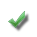 A 45-year-old female client with a diagnosis of diabetes mellitus type 2 and osteomyelitis is preparing for discharge following debridement of a right foot ulcer and several days of IV vancomycin infusion. The client is scheduled to be discharged with a peripherally inserted central catheter (PICC) in the left antecubital space so she can continue to receive intravenous antibiotics at home. The client is awake and confused and reports feeling anxious and “a little short of breath.” Lungs are clear to auscultation. The client reports pain at the surgical site of 6/10. The right foot dressing and PICC dressing are dry and intact. Oral and IV intake for the past 24 hours: 2200 mL. Urine output: 420 mL.
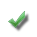 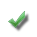 [Speaker Notes: RATIONALE: Diagnostic criteria for sepsis include elevation in creatinine due to decreased renal perfusion, elevated or diminished WBC (< 4,000/mm3) hyperglycemia >140 mg/dL in the absence of diabetes, coagulation abnormalities (including elevated INR and a PTT), and thrombocytopenia. Hyperbilirubinemia and elevated lactose levels would also be indicative of sepsis. 

Na and K levels are WNL, and the serum glucose is not highly elevated for a client with a diagnosis of DM.


NGN Question Type: Multiple Select N
Clinical Judgment Element: Analyze Cues]
In response to the client’s assessment and the laboratory findings, the health care provider orders several procedures, including chest x-ray, culture right foot wound, ABGs, urine C/S with insertion of indwelling urinary catheter, and blood cultures X2.
Case Study:
DM, discharge with PICC
Complete the sentence below using the word choices provided.
The nurse anticipates the client’s top priorities for care will be to

____________________________   and    ________________________________
A 45-year-old female client with a diagnosis of diabetes mellitus type 2 and osteomyelitis is preparing for discharge following debridement of a right foot ulcer and several days of IV vancomycin infusion. The client is scheduled to be discharged with a peripherally inserted central catheter (PICC) in the left antecubital space so she can continue to receive intravenous antibiotics at home. The client is awake and confused and reports feeling anxious and “a little short of breath.” Lungs are clear to auscultation. The client reports pain at the surgical site of 6/10. The right foot dressing and PICC dressing are dry and intact. Oral and IV intake for the past 24 hours: 2200 mL. Urine output: 420 mL.
Select…

prevent further infection
decrease the client’s anxiety
provide explanations to the family
Select…
prevent further infection
improve tissue perfusion
Select…
Select…
decrease serum blood glucose
improve tissue perfusion
reorient the client
Select…                                     ▼
Select…                                            ▼
prevent further infection
improve tissue perfusion
[Speaker Notes: RATIONALE: Interventions for sepsis focus on prevention and treatment of infection, nutritional and metabolic support, preserving and improving tissue perfusion, support of failing vital organs. Decreasing serum blood glucose would not be the priority for this client. Ensuring elevated blood glucose levels remain less than 140 mg/dL will be a goal of care, but not the priority at this time. Reorienting the client is not an action that will promote optimal outcomes for the client or improve cerebral perfusion. Decreasing the client’s anxiety and addressing family concerns are important nursing actions, but address psychosocial needs when the priority needs of the client are physiological.


NGN Question Type: Cloze
Clinical Judgment Element: Prioritize Hypothesis]
For each action below, click to specify whether the action would be:

Indicated - an action that the nurse should take to resolve the problemContraindicated - an action that could harm the client and should not be taken
Case Study:
DM, discharge with PICC
A 45-year-old female client with a diagnosis of diabetes mellitus type 2 and osteomyelitis is preparing for discharge following debridement of a right foot ulcer and several days of IV vancomycin infusion. The client is scheduled to be discharged with a peripherally inserted central catheter (PICC) in the left antecubital space so she can continue to receive intravenous antibiotics at home. The client is awake and confused and reports feeling anxious and “a little short of breath.” Lungs are clear to auscultation. The client reports pain at the surgical site of 6/10. The right foot dressing and PICC dressing are dry and intact. Oral and IV intake for the past 24 hours: 2200 mL. Urine output: 420 mL.
[Speaker Notes: RATIONALE: The nurse would use Maslow’s hierarchy of needs and knowledge of goals of sepsis treatment to answer this question. The client should not be advised to ambulate due to hypotension, confusion, and dyspnea. This activity could cause the client to have exacerbation of symptoms and to fall. The priorities for care are to assess the client for complications of sepsis that are evident by the assessment: diminished cerebral perfusion evidenced by confusion, and increased risk of bleeding due to thrombocytopenia. Treatment for sepsis includes high volume fluid replacement and assessment of fluid balance. Close hemodynamic monitoring, respiratory support, administration of antibiotics, assessment of wound, obtaining and monitoring cultures and other lab values would be priority interventions. There is no need to restrict all visitors as it could add to the client’s confusion.


NGN Question Type: Matrix
Clinical Judgment Element: Generate Solutions]
The nurse reviews the health care provider’s orders and assigns team members to provide the client’s care. Which interventions are appropriate to assign to the unlicensed assistive personnel (UAP)?
Case Study:
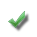 DM, discharge with PICC
HCP Orders
A 45-year-old female client with a diagnosis of diabetes mellitus type 2 and osteomyelitis is preparing for discharge following debridement of a right foot ulcer and several days of IV vancomycin infusion. The client is scheduled to be discharged with a peripherally inserted central catheter (PICC) in the left antecubital space so she can continue to receive intravenous antibiotics at home. The client is awake and confused and reports feeling anxious and “a little short of breath.” Lungs are clear to auscultation. The client reports pain at the surgical site of 6/10. The right foot dressing and PICC dressing are dry and intact. Oral and IV intake for the past 24 hours: 2200 mL. Urine output: 420 mL.
The health care provider writes additional orders:
Vital signs and neuro checks q 1 hour
Strict I/O
Fingerstick glucose q 4 hours
STAT CBC with differential, lactic acid, and coagulation profile
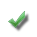 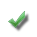 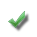 [Speaker Notes: RATIONALE: The nurse must be able to distinguish appropriate roles and staff assignments for a complicated client. The UAP may measure and record vital signs and intake and output, as well as obtain FSBG and provide personal care and linen changes, but may not perform any sterile procedures, blood draws from a PICC line, perform client assessment, administer medications, irrigate the indwelling catheter, or perform wound care. It is within the scope of practice for the LPN/LVN to perform wound care, obtain a wound culture, administer oral medications, and irrigate the catheter. An RN may also perform these interventions. The LPN/LVN may not draw blood from a central venous catheter or assess the client’s response to interventions or the client’s level of consciousness, which requires the knowledge and training of the RN.


NGN Question Type: Select all that Apply
Clinical Judgment Element: Take Action]
For each assessment finding below, determine which findings indicate interventions have been effective and which findings require further follow up with the health care provider.
Case Study:
DM, discharge with PICC
HCP Orders
The health care provider writes additional orders:
Vital signs and neuro checks q 1 hour
Strict I/O
Fingerstick glucose q 4 hours
STAT CBC with differential, lactic acid, and coagulation profile
A 45-year-old female client with a diagnosis of diabetes mellitus type 2 and osteomyelitis is preparing for discharge following debridement of a right foot ulcer and several days of IV vancomycin infusion. The client is scheduled to be discharged with a peripherally inserted central catheter (PICC) in the left antecubital space so she can continue to receive intravenous antibiotics at home. The client is awake and confused and reports feeling anxious and “a little short of breath.” Lungs are clear to auscultation. The client reports pain at the surgical site of 6/10. The right foot dressing and PICC dressing are dry and intact. Oral and IV intake for the past 24 hours: 2200 mL. Urine output: 420 mL.
[Speaker Notes: RATIONALE: The client’s lethargy is a worse neurologic finding than the earlier assessment when the client was alert and awake. Pain level has decreased from 6/10 to 0/10 with IV pain medication. A foul odor from the surgical wound indicates wound infection despite antibiotics. The blood glucose level has decreased and is near normal. The client’s RR has decreased and SpO2 has improved from 88% to 98% with administration of O2 and pain control. 


NGN Question Type: Matrix
Clinical Judgment Element: Evaluate Outcomes]
Case Study #2: Sepsis
Caitlyn, an active and healthy 23-year-old, is brought to the emergency department by her aunt. That evening Caitlyn had been out to dinner with a friend and returned home feeling like she was coming down with a cold. Caitlyn also had been battling a random rash on her face. That night her tongue hurt a little, but she thought she had accidentally bitten it at dinner. Less than an hour later, her tongue had swollen to the point that it was beginning to block her airway. She texted a photo of her tongue to her aunt who immediately picked her up and brought her to the hospital.
Assuming an anaphylactic reaction to something from dinner, the health care providers in the emergency department gave Caitlyn two adrenaline shots and a steroid. Instead of improving the situation, it became worse. Caitlyn’s blood pressure dropped and she struggled to breathe. A rash spread over her body and she struggled to maintain consciousness.
Caitlyn was transferred to a larger hospital, where she was intubated, sedated, and paralyzed. For the next 9 days, Caitlyn’s condition deteriorated as doctors worked to figure out the cause of her illness. The rash burned the top half of her body, and her tongue blackened from lack of circulation. She also developed Ludwig angina and cellulitis.
This true survivor story can be found at the Sepsis Alliance (www.sepsis.org)
[Speaker Notes: Read the case study.]
Case Study #2: Sepsis
What clues may indicate sepsis?
What could cause sepsis in Caitlyn?
[Speaker Notes: Ask the students to answer these questions.]
Case Study #2: Sepsis
What clues may indicate sepsis?
Generalized feeling of fatigue, like coming down with a cold
Treatment for anaphylaxis made the client worse
Acute change in level of consciousness (inadequate tissue perfusion)
Tongue hurt, swelled, and became black (inadequate tissue perfusion)
Ludwig angina and cellulitis
What could cause sepsis in Caitlyn?
Infection in the head and neck area
[Speaker Notes: Some clues that point to sepsis start with the generalized feeling of coming down with a cold, or an overall fatigue. When Caitlyn was treated for anaphylaxis, she became acutely worse. There were indications of inadequate tissue perfusion, especially the change in level of consciousness. Notice that Caitlyn had a rash on her face and a painful tongue. These conditions worsened.
Ludwig angina is a very severe type of cellulitis on the floor of the mouth. Again, the rash on her face and swollen tongue that eventually turned black all point to an infection somewhere in the head and neck area. In Caitlyn’s case, the infection started in an impacted wisdom tooth that she was not even aware of. It showed up in a CT scan. Once the tooth was surgically removed, Caitlyn had neck drains placed and was on a heavy dose of antibiotics. She awoke disoriented, scared, and having difficulty performing simple tasks, but she survived.
This true survivor story can be found at the Sepsis Alliance (www.sepsis.org).

What clues may indicate sepsis?
Generalized feeling of fatigue, like coming down with a cold
Indications of inadequate tissue perfusion
Tongue hurt, swelled, and became black
Acute change in level of consciousness
Treatment for anaphylaxis made the client worse
Ludwig angina and cellulitis
What could cause sepsis in Caitlyn? 
Infection in the head and neck area]
Write – NCLEX®–Style Question
[Speaker Notes: Have students practice writing their own NCLEX style questions related to this case. A sample follows for teacher demo.]
NCLEX®–Style Question
The nurse provides care for a client admitted with a diagnosis of sepsis. Which assessment does the nurse expect to make? (Select all that apply.)
1. Temperature 96.2°F (35.7°C).
2. Heart rate 103 beats per minute.
3. Urine output 170 mL over the past 8 hours.
4. Respiratory rate 26 per minute.
5. Disoriented to time and place.
[Speaker Notes: Let’s use the Decision Tree to tackle this question. First, we know it is an evaluation question because it is a select all that apply question.

Step 1: Topic: An expected assessment for sepsis.

Step 5:
1. CORRECT – The temperature is lower than normal. Some clients who have sepsis present with hypothermia.
2. CORRECT – Tachycardia is expected in sepsis.
3. CORRECT – A low urine output is expected (this was 21.25 mL/hr) in sepsis.
4. CORRECT – Tachypnea (>20 breaths/min) is expected in sepsis.
5. CORRECT – Mental status changes are expected in sepsis.

Does each answer choice make sense? Yes.]
Case Study #3: Sepsis
Mary, a 32-year-old mother of four, has been brought in the emergency department after fainting during dinner with her family. In the past 2 weeks, the children and father were diagnosed with influenza A, despite everyone in the family having received a flu vaccine that year. Two days ago, Mary began feeling ill but was still caring for her family. She decided not to go to the doctor but just try to rest and increase her fluid intake.
This evening, after making dinner, she was very fatigued. Vital signs on admission were: HR 120, BP 90/48, RR 24, SaO2 92% on room air. A nasal cannula with 2L oxygen was placed. A chest x-ray revealed bilateral pneumonia. A central line was placed and IV fluids were started. Blood and sputum cultures were taken and broad-spectrum antibiotics were started. Two hours later, Mary became increasingly difficult to arouse. She was disoriented to time and place. The nurse noted a small amount of fresh serosanguinous fluid on the dressing around the central line.
[Speaker Notes: Have the students review this third case]
Case Study #3: Sepsis
Write your SBAR report for admission. 
S - 
B -
A -
R -
[Speaker Notes: Have the students write their own SBAR report & begin sharing with classmates or present in class. 

Mary, a 32-year-old mother of four, has been brought in the emergency department after fainting during dinner with her family. In the past 2 weeks, the children and father were diagnosed with influenza A, despite everyone in the family having received a flu vaccine that year. Two days ago, Mary began feeling ill but was still caring for her family. She decided not to go to the doctor but just try to rest and increase her fluid intake.
This evening, after making dinner, she was very fatigued. Vital signs on admission were: HR 120, BP 90/48, RR 24, SaO2 92% on room air. A nasal cannula with 2L oxygen was placed. A chest x-ray revealed bilateral pneumonia. A central line was placed and IV fluids were started. Blood and sputum cultures were taken and broad-spectrum antibiotics were started. Two hours later, Mary became increasingly difficult to arouse. She was disoriented to time and place. The nurse noted a small amount of fresh serosanguinous fluid on the dressing around the central line.]
Case Study #3: Sepsis
Write your SBAR report for admission.
S = Receiving nurse in ICU from ED nurse. 32 y/o female presented to ED after fainting.
B = Hx of influenza A in family for 2 weeks (children & partner). Client became ill 2 days ago, rested & increased fluids.
A = VS on admission: HR 120, BP 90/48, R 24, SaO2 92% room air. 2L O2 via nasal cannula, CXR = bilateral pneumonia. Central line with IV fluids. Blood & sputum cultures obtained, broad-spectrum antibiotic begun. 2 hours later, increasingly difficult to arouse, disoriented to time & place. Fresh serosanguinous fluid on dressing around central line.
R = ?
[Speaker Notes: Sample of completed SBAR 

S - Receiving nurse in ICU from ED nurse. 32 y/o female presented to ED after fainting. 
B - Hx of influenza A in family for 2 weeks (children & partner). Client became ill 2 days ago, rested & increased fluids.

A - VS on admission: HR 120, BP 90/48, R 24, SaO2 92% room air. 2L O2 via nasal cannula, CXR = bilateral pneumonia. Central line with IV fluids. Blood & sputum cultures obtained, broad-spectrum antibiotic begun. 2 hours later, increasingly difficult to arouse, disoriented to time & place. Fresh serosanguinous fluid on dressing around central line. 

R - ?]
Case Study #3: Sepsis
Which findings are suspicious for sepsis?
What is your biggest concern?
What should you do first?
[Speaker Notes: Ask the students to answer these questions.]
Case Study #3: Sepsis
Which findings are suspicious for sepsis?
Fatigue and fainting
History of influenza A and now bilateral pneumonia
Tachycardia, hypotension, tachypnea

What is your biggest concern? 
Fresh serosanguinous fluid on the dressing around the central line

What should you do first? 
Contact the health care provider immediately
[Speaker Notes: In this case study, we are concerned about the potential for sepsis. Mary has developed bilateral pneumonia secondary to a suspected influenza A infection. Cultures were taken, but most likely this is a bacterial pneumonia secondary to the viral infection. Extreme fatigue and her vital signs all point to sepsis.
A major red flag is the fresh serosanguinous fluid on the dressing around the central line. This indicates Mary may have developed DIC. This is an emergent situation, and the health care provider should be notified immediately. As the nurse, we should prepare for potential intubation and a potential code. We should be ready to administer heparin to stop the clotting process. We also need to begin fluid resuscitation and be prepared to provide cardiac support.]
References
Center for Disease Control and Prevention. (2020). Sepsis: clincial information. Retrieved from https://www.cdc.gov/sepsis/clinicaltools/index.html
Center for Disease Control and Prevention. (2021). What is sepsis? https://www.cdc.gov/sepsis/what-is-sepsis.html
Doenges, M. E., Moorhouse, M. F., & Murr, A. C. (2019). Nursing care plans: Guidelines for individualizing client care across the life span (10th ed.). FA Davis.
Gilbert, B. W., Faires, L., Meister, A., Huffman, J., & Faber, R. K. (2018). Comparison of Sepsis-3 Criteria Versus SIRS Criteria in Screening Patients for Sepsis in the Emergency Department. Advanced Emergency Nursing Journal, 40(2), 138-143.
Hinkle, J. L. & Cheever, K. H. (2018). Brunner & Suddarth’s textbook of medical-surgical nursing (14th ed.). Philadelphia, PA: Wolters Kluwer.
Huether, S., & McCance, K. L. (2019). Pathophysiology: The biologic basis for disease in adults and children (8 ed.). St. Louis, MO: Elsevier. ISBN: 978-0323402811.
Jarvis, C. (2019). Physical examination and health assessment (8th ed.). Elsevier Health Sciences.
Lewis, S., Dirksen, S. R., Heitkemper, M., Bucher, L., & Harding, M. (2017). Medical-surgical nursing assessment and management of clinical problems (10 ed.). St. Louis, MO: Elsevier. ISBN: 978-0323328524.
References, cont.
Lewis, S., Bugher, L., et al. (2017). Medical-surgical nursing: Assessment and management of clinical problems (10th ed.) Elsevier, 1592, 1604-1607.
Linton, A. D., & Matteson, M. A. (2019). Medical-Surgical Nursing (7th ed.). Elsevier Health Sciences.
Ignatavicius, D., Workman, M.L., and Rebar, C. (2018). Medical-surgical nursing: Concepts for interprofessional collaborative care (9th ed.) Elsevier, 760-766.
Maitra, S., Som, A., & Bhattacharjee, S. (2018). Accuracy of quick Sequential Organ Failure Assessment (qSOFA) score and systemic inflammatory response syndrome (SIRS) criteria for predicting mortality in hospitalized patients with suspected infection: a meta-analysis of observational studies. Clinical Microbiology and Infection, 24(11), 1123-1129.
QSEN Institute. (2020). Competencies. Retrieved from http://qsen.org/competencies/
Sepsis Alliance. (2021). www.sepsis.org.
Seymour, C. W., Gesten, F., Prescott, H. C., Friedrich, M. E., Iwashyna, T. J., Phillips, G. S., ... & Levy, M. M. (2017). Time to treatment and mortality during mandated emergency care for sepsis. New England Journal of Medicine, 376(23), 2235-2244. Retrieved from https://www.nejm.org/doi/full/10.1056/NEJMoa1703058
Society of Critical Care Medicine. (2019). Evaluation for severe sepsis screening tool. Retrieved from http://www.survivingsepsis.org/SiteCollectionDocuments/ScreeningTool.pdf
Stromberg, H. (2020). deWit's Medical-Surgical Nursing: Concepts & Practice (14h ed.). Elsevier Health Sciences.
Toney-Butler, T.J. & Unison-Pace, W. J. (2019). Nursing admission assessment and examination. Retrieved from https://www.ncbi.nlm.nih.gov/books/NBK493211/
Vallerand, A. H. & Sanoski, C. A. (2019). Davis's drug guide for nurses (16th ed.). Philadelphia, PA: FA Davis.